AAACT’s Lending Library
Quick access to adaptive technology, accommodation, services, and tools for public service employees with disabilities
May 2024
[Speaker Notes: Employment Opportunity for Students with Disabilities (EOSD)]
Agenda
Overview of AAACT
Definitions: Accessibility, Equity, and Inclusion
What is the Lending Library?
Origins of the Lending Library
Current Status of the Lending Library
How can we help students?
Client Centric Delivery Model
The Accommodation Process
Continuing to Innovate with AAACT’s Lending Library
Overview of adaptive technologies
You’re ready to get started!
[Speaker Notes: We’re going to begin today with an overview of Triple A C T, and then explain what the Lending Library Service Pilot is and why it’s needed. We’ll then introduce our new experiment, the LLSP Mobile Office. We’ll tell you how the process works to become a Lending Library client, and explain how to hire a short-term employee with a disability. Finally, I will give an overview of some of the adaptive technologies we can provide, and let you know how to contact us.]
Accessibility, Accommodation & Adaptive Computer Technology (AAACT) Program
A leader in the fields of accessible technology and digital accessibility for over 30 years.
Training 
adaptive technology
digital accessibility
accessible documents
disability awareness
Research and Testing 
new products
enterprise software accessibility
accessible procurement
Client Services
individual, personalized support for persons with disabilities
Mandate: To provide GC employees with disabilities and managers across Canada with expert advice, training, support services, and adaptive technologies to facilitate access to workplace accommodation.
[Speaker Notes: Triple-A-C-T was a natural home to pilot a solution for these disadvantaged employees.

Triple-A-C-T has been a leader in the field of accessible technology and digital accessibility for over thirty years.

The Program has three lines of services– 
First, client services, where we help individual employees with disabilities to find adaptive technology solutions that reduce workplace barriers; 
Second, training in adaptive technology use and IT support, accessible documents and disability awareness, 
And third, research and testing for new products, enterprise software, and procurement.

Triple-A-C-T’s mandate is to provide GC employees with disabilities and managers across Canada with expert advice, training, support services, and adaptive technologies to facilitate access to workplace accommodation.]
Accessibility, Equity, and Inclusion
A barrier is anything that does not allow people with disabilities to be included and take part in all areas of life, work, and society
Accessibility means that everyone can get to and use information and spaces and places. We need to identify and eliminate barriers every time we buy, build, or deliver any system or service
Assistive Technology is all products, equipment, and systems that enhance learning, working, and daily living for persons with disabilities
[Speaker Notes: Let’s talk quickly about accessibility, equity, and inclusion. 

We have an image on the screen that demonstrates the difference between equality and equity. On the left is a demonstration of "equality"-- an image of three people (tall, medium, and short) watching a baseball game over a fence. They are standing on three boxes of the same height. As a result, the tall person can see clearly, and the short person cannot see over the fence. The right image depicts "equity," and the three people (tall, medium, and short) are on different heights of boxes which allow them to all see over the fence at the same height. This demonstrates that giving the same resources to everyone is different than giving everyone the resource they need to participate fairly.

We talk in terms of “barriers,” anything that does not allow people with disabilities to be included and take part in all areas of life, work, and society. In response to barriers, we have Accessibility, which means that everyone can get to and use information and spaces and places. We need to identify and eliminate barriers every time we buy, build or deliver any system or service.

Triple-A-C-T helps the government of Canada by providing Assistive Technology: all products, equipment, and systems that enhance learning, working, and daily living for persons with disabilities.]
What is the Lending Library?
AAACT’s Lending Library is a fast-tracked accommodation service designed to support employees with disabilities in the Government of Canada.
The Lending Library
provides expert advice to address barriers in the workplace
recommends the right tools and services based on needs and environment
provides at no cost:
Hardware and software loans
Access to specialized services
[Speaker Notes: The Accessibility, Accommodation, and Adaptive Computer Technology Program Lending Library uses a Fast-Tracked Accommodation process to provide the right tools and services for the work environments of government employees who have a disability, injury or require workplace adjustments. Within AAACT’s mandate to provide individual support to all GC employees with disabilities, the Lending Library specifically provides short term accommodation which support temporary employees, disabilities or injuries, and situations in much less time than through traditional processes.

The Lending Library addresses barriers that delay access to the tools needed by employees with disabilities or injuries, allowing them to focus on their job and training, gain valuable work experiences during their terms and deliver services to Canadians.

There is no cost associated with borrowing equipment, resources, and software from the Lending Library.]
Origins of the Lending Library Service Pilot
The Lending Library was created in response to Public Service Employee Survey results and the TBS 2019 Benchmarking Study on Workplace Accommodations, which identified:
Significant delays in obtaining the tools and measures employees need to succeed at work 
Additional challenges for temporary or short-term employees
The Lending Library Service Pilot was funded between April 2019 and March 2024 by SSC in partnership with the Centralized Enabling Workplace Fund, a program of The Treasury Board of Canada's Office of Public Service Accessibility.
We have served over 500 clientsand loaned more than 1,600 adaptive technology tools
[Speaker Notes: The Lending Library was created in response to key findings about accessibility and accommodation in the Public Service Accessibility Strategy as well as the Office of Public Service Accessibility’s surveys on Workplace Accommodation. These studies highlighted that the traditional assessment and procurement processes which are used to identify and remove barriers to employment for persons with a disability who wish to work in the Government of Canada can be lengthy. This delays the ability of employees with disabilities or injuries to gain access to the tools required to work comfortably and effectively.

The Lending Library first considered this procurement problem from the perspective of a short-term employee. This delay could prevent persons with a disability from being able to work for a large portion of their short-term employment. Think about a summer student, for example, if it takes 3 months or longer to get accommodations in place, the employee would only have one month of employment during which they were able to reach their full potential.
 
Similarly, consider an employee who has broken their wrist and needs to wear a cast for six weeks. It’s difficult and unwieldy to do their job while they have their cast on, but they know that eventually they will be able to return to using both hands equally. They need a temporary solution to help them as they recover from their injury.
 
Situations like these put short-term employees with a disability and anyone with a temporary accommodation need at a significant disadvantage. This is certainly less than ideal for the student who is trying to gain work experience, the employee struggling with their vision during a MS flare-up, or for the manager who had work that needed to get done. 

The Lending Library Service pilot was funded between April 2019 and March 2024 been funded by SSC, in partnership with the Centralized Enabling Workplace Fund , which is administered by The Treasury Board of Canada's Office of Public Service Accessibility.

Since our launch, the Lending Library has served over 470 clients and loaned more than 1600 pieces of specialized adaptive technology, ergonomic hardware, and software]
Current Status of the Lending Library
The Lending Library was such a success that we are now adapting our ways of working for all our clients.
The Lending Library will now serve all employees with improved timelines for employees of all tenures.
How can we help student employees?
The Lending Library was created to help students with disabilities! 
We provide assessments and accommodation to students on our fastest timeline
Your manager can reach out to AAACT as soon as you have a start date to schedule a first meeting with us
The Lending Library can loan hardware and software as soon as your first day of work
You keeps the equipment for the length of your contract
Our service is completely free, including shipping and returns
[Speaker Notes: Students are the reason we began piloting the Lending Library. We want to make sure that all new employees to the GC have the best experience possible, and a big part of this is having the technical tools to be able to do their work!

Students receive the fastest service that AAACT can provide, and often are working with their new equipment within the first month of contacting us.

You don’t need to wait to start; your manager can schedule to meet us as soon as you know their start date and we can get them equipment for their first day of work. Then they keep it for as long as they’re a student, and always have a contact on our team to help if the equipment isn’t working well or they want to try something new.

There is no cost associated with our services, and we organize shipping and return of equipments so you don’t have to.]
Client-Centric Service Delivery
The client is the expert on their needs and the work they do
The manager reaches out to AAACT to schedule a meeting, provides IT, HR, and Facilities contacts and brings these teams in to support the client
IT works with AAACT technician to ensure that the tools are working in the client department IT environment 
AAACT recommends and loans equipment, hardware and software, then helps the client identify and test potential solutions. We can also make recommendations about other accommodation services (Occupational Therapists, hearing or vision testing, captioning) as appropriate.
[Speaker Notes: We have a client centric service delivery model, which means that the client is at the center of the accommodation, and we have everyone playing their roles. 

Client is the expert on their needs and their work, and tests solutions to see if they can reduce or eliminate the barriers they experience on the job
Manager meets their “Duty to Accommodate” and is active in the accommodation process. This includes approving equipment loans and contacting their department’s Duty to Accommodate team. The manager may also fill the role of the Duty to Accommodate advisor when there is not one within the department
Duty to Accommodate/Workplace Wellness/Health & Safety Case Worker manages the client file, reaches out to AAACT to schedule a meeting, provides IT, HR, and Facilities contacts and brings these teams in to support the client as appropriate, and ensures that the accommodation process continues to move forward
IT works with AAACT technician to ensure that the tools are working in the client department IT environment. This include hardware and software installation.
AAACT provides expertise on Assistive Technology and Accommodation solutions. We recommend and loan equipment, hardware and software, then help the client identify and test potential solutions. AAACT can also make recommendations about other accommodation services (Occupational Therapists, hearing or vision testing, captioning) as appropriate, but cannot liaise on behalf of the client or their department.

This leaves the client to do the job that they were hired to do and does not make them have to become a specialist in all of these different areas.]
AAACT’s Accommodation Process
Step 1: Intake Questionnaire
When your manager contacts AAACT for an Infosession, you will be matched with a Client Liaison from the Lending Library
The Intake Questionnaire is a one-on-one meeting of less than an hour, where the Client Liaison helps you to identify and discuss your barriers and your daily needs
The Client Liaison will summarize the findings of this meeting to distribute to the Adaptive Technology Specialists who will be at the Infosession
[Speaker Notes: Step 1: Intake Questionnaire
Every Lending Library client is matched with a Client Liaison officer who will track your file and support you in the process of finding your best fit accommodation. They will contact you for an Intake Questionnaire, where you talk about the barriers you’ve been experiencing and your daily needs and work tasks. This allows us to prepare for your Infosession and tailor the experience further to relevant solutions.

The Client Liaison will share this information with the other participants of your Infosession. They also make sure you know the next steps and what to expect as you work with AAACT.]
Step 2: Infosession
One-hour, informal meeting where: 
We introduce our services
The Client Liaison and you share the barriers your student identified in their intake questionnaire
The manager describes the tasks and computer tools required by the position
AAACT will send all participants a summary document outlining the tools we discussed during this Infosession within the next 3 days
AAACT will assign a lead technician who is a subject matter expert in Adaptive Computer Technology to work one-on-one with the client. The lead technician will contact the client to set up an exploratory session and discuss potential solutions
[Speaker Notes: Step 2: The Infosession
The Infosession is a one-hour, informal meeting where we talk about what we do, and you talk about what barriers you’re experiencing and what kind of tools you work with. We discuss potential solutions and next steps.

AAACT will send all participants of the Infosession a summary document outlining the tools we discussed during this Infosession within the next 3 days. We will assign a lead technician who is a subject matter expert in Adaptive Computer Technology to work one-on-one with the client. The lead technician will contact the client to set up an exploratory session and discuss potential solutions.]
Step 3: Finding the Right Solution with the Lending Library
You identify the solutions that might work, try out different tools, and identifies the ones best suited to their needs and their work
Your manager approves loans of equipment and software to the client department
You reaches out to their lead technician if the equipment is not working, your condition changes, or you want to explore other solutions
[Speaker Notes: Step 3: Finding the Right Solution with the LLSP – 
The Infosession summary will include a Client Contact form for the manager or management support to complete so that the client can be added to our system. We can begin providing services in advance of receiving this document back.

The client identifies the solutions that might work, tries out different tools and identifies the ones best suited to their needs and their work. The equipment is approved for loan by the manager or management support, and delivered to the client at their place of work.

You can contact us at any point in this process for more assistance. Please reach out to the lead technician if the equipment is not working, your condition changes, or you want to explore other solutions. All shipping and equipment at this stage is covered by the Lending Library– there is no cost to you or your department for returning equipment or receiving new products.]
Step 4: Concluding Lending Library Service
Students keep their equipment for the length of their term
If you are hired to an indeterminate position, you can continue to use their equipment as AAACT will provide resources to help the client department procure replacement stock for the Lending Library. This process avoids work interruptions and the need to reconfigure tools
[Speaker Notes: Step 4: Concluding LLSP Service. 
Students keep their equipment for the length of their term.

Eventually, if your student is hired to an indeterminate position and wishes to keep their equipment permanently, the client department procures replacement stock for the Lending Library. This avoids work interruptions and the need to reconfigure tools. AAACT provides resources, information, and links to support the employee’s department in procuring replacement equipment.]
Continuing to Innovate with AAACT’s Lending Library
Our new office and Lending Library Showcase will be opening in 2024, so clients can come in to test work set-ups and receive training
We are working towards contracting Occupational Therapists so that the Lending Library can provide OT assessments and training to clients
Our technicians continue to test new, innovative tools to incorporate into our inventory
[Speaker Notes: The Lending Library was created as an opportunity to test new ideas and equipment and see what could work for a wider audience. We’re also preserving this spirit of exploration and innovation as we transition from a pilot to a permanent service.

We’re currently in the final stages of moving into our new office space, which will allow us to create a dedicated Lending Library Showcase space that will be available for all GC employees. This means you will be able to come to our space in downtown Ottawa to test equipment and model workplaces, and to receive training in our custom-designed classrooms. We’re excited to return to offering physical services but will of course maintain our virtual services at the same time.

The Lending Library has seen how many barriers can be removed when clients can come to one place and have their accommodation needs met. That’s why we’re so interested in “holistic accommodation” – offering you the tools, training, and resources you need to be set up safely and comfortably and work productively. One of the areas this has been complicated has been contracting external practitioners. The Lending Library is currently working towards contracting Occupational Therapists so that we can use their expertise in assessments and training in tandem with our own Adaptive Technology Subject Matter Experts when supporting our clients.]
Hardware and Software Loans
AAACT has purchased the most common assistive technology tools to have on-hand for employees with short term accommodation needs:
20+ types of software
500+ types of hardware and ergonomic equipment
[Speaker Notes: AAACT supports over 130 software and 4,000+ hardware adaptations. The LLSP has purchased the most common tools from this list to have them on-hand for short term accommodation needs.]
Example: Vision Enhancement and Replacement Technology
[Speaker Notes: This is a screenshot of the software Supernova Magnifier and Screen Reader. The screen has colours inverted so that the text is white and the background is black, and is bisected horizontally. On the top half of a screen is a toolbar with tabs for “visual,” “speech,” and “media.” Below this are textually labeled visual representations of different software tasks: a magnifying glass with a blue background for magnifier, the number 3 next to plus and minus signs for size, a screen with a teal top half and yellow bottom half for “magnifier view,” a wheel with spokes of different colours for “colour scheme,” a rectangle with four lines, one of which is highlighted pink for “highlighter,” a large red mouse for “mouse pointers,” red bubble text “ABC” for “line view”, an outline of a person holding a newspaper or book for “Doc Reader,” a camera for “Connect and View,” and a question mark in a blue square for “Help.” There is a large highlighted circle around the white mouse, which hovers over the word “colour scheme.”

On the bottom half is the same view but magnified to an increased degree. All we can see is the magnifier view, colour scheme, highlighting, mouse pointers, and line view.

By presenting these two types of magnification side by side, the user can move back and forth between tracking the mouse location on the screen on the top and having text large enough to be read on the bottom.]
Example: Mobility & Dexterity Enhancement Technology
[Speaker Notes: Next, we’ll discuss examples of mobility and dexterity enhancement technology. Mobility issues affect the user’s ability to move their body, including the required use of a wheelchair or a cane, or other issues impacting their mobility. Flexibility and Dexterity issues affect the user’s ability to move joints or perform motor tasks, especially with their hands. 

Examples include RSI, Cerebral palsy, Parkinson's, Muscular dystrophy.

Chronic Health Conditions or Pain affect the ability to function on a regular or episodic basis due to migraines, Crohn’s disease, colitis, and other disabilities or health conditions.
 
The image on the screen is an example of a setup that incorporates several different mobility and dexterity adaptive technologies. The user has his hands resting on a split keyboard, with the right and left side of the keyboard several inches apart. At the top right of the left hand keyboard is a small black switch about an inch long, and the same switch is visible on the right top left of the right hand keyboard with a green sticker on it. These switches require very little effort to trigger. Between the two parts of the keyboard is a flat, square switch with an orange circle, and there is another square switch with a green circle to the left of the keyboard. Above the left hand keyboard is a large red button, larger than a human palm, that could be slapped with a hand to trigger. And to the right of the right keyboard is a small black square on a flexible arm, which is the touchpad that we use on our laptops and requires less arm and wrist motion for users to mouse around their screen.

Taken together, these switches and keyboard allow the user a lot of different options to initiate different tasks. The switches– the buttons, flat squares, and little trigger switches, all use macros. This means that you can program a keyboard sequence into it once and have the action repeated every time you trigger the switch. One example of this is the key sequence control, alt, delete, which opens a screen for the user to lock, sign out, change a password, or open the task manager. The placement of these keys means that if you can only use one hand, you can’t use this shortcut. Instead, we would program a switch to contain the sequence, so when you pressed it the screen would open for you. These can reduce the load for frequently repeated tasks, and can also help with long and complicated typing sequences. If you have a long specialized name that always needs to be typed into documents, you can automate the typing by programming it into a switch.]
Cognitive and Learning Style Enhancement Technology
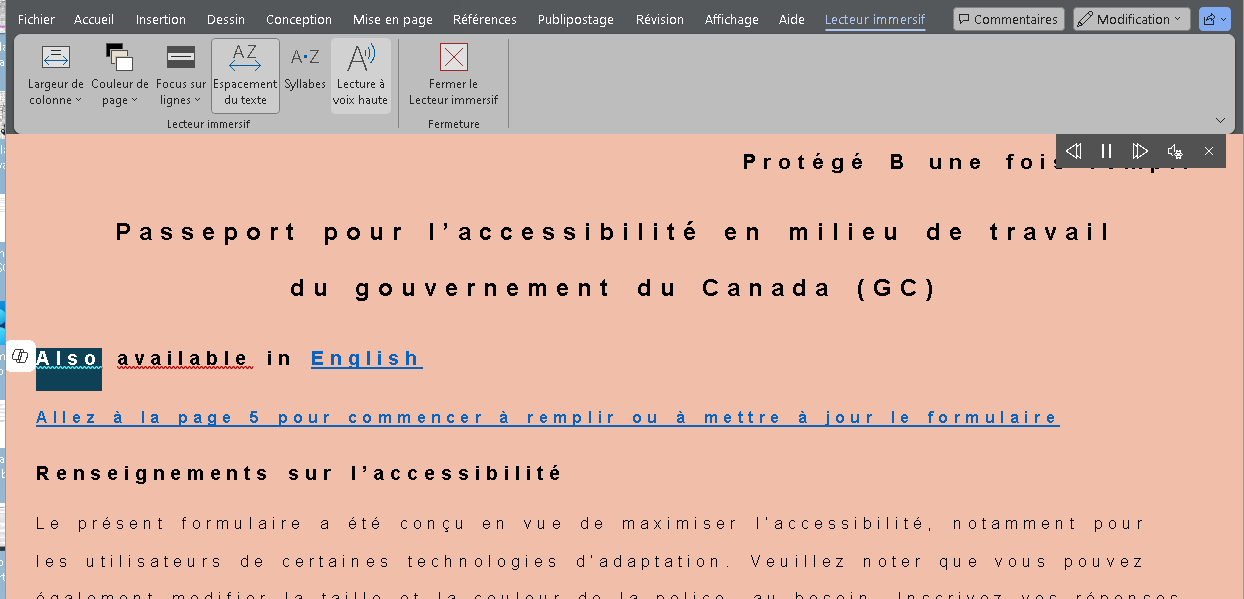 [Speaker Notes: Finally, let’s discuss some technologies that can help people with cognitive, learning style, or mental health and pain disabilities. Cognitive disabilities affect the process of carrying out tasks involving executive functioning, such as planning and organization, learning information, communication and memory. Examples include autism or Asperger’s syndrome, attention deficit disorder, learning disabilities and speech impediments.

Mental health conditions affect psychology or behaviour, such as anxiety, depression or social / compulsive disorder or phobia or psychiatric illness.

On screen is an example of multimodal reading available on Microsoft Word 365. There is black font on a peach background. At the panel on the top are options to increase the column size, change the page colour, focus on specific lines, adjust the texting of the space, read words by syllables, and “read aloud” as well as the option to close the immersive reader. “Text spacing” is highlighted, resulting in words that are spread out slightly more on the page. The “read aloud” function is also selected, and at the top left of the page is a little audio adjustor bar with rewind, pause, forward, and mute options. The word that is being read is highlighted in navy blue as the reader progresses through the document.]
You’re ready to get started!
Use the GC Accessibility Passport to have a conversation with your manager about what accommodations they need
Attend your Infosession 
Explore solutions and decide which works best for your needs and your work

Visit AAACT’s website (https://www.canada.ca/en/shared-services/corporate/aaact-program/how-aaact-help-you.html) for more information
[Speaker Notes: Employment Opportunity for Students with Disabilities (EOSD)]
Cognitive and Learning Style Enhancement Technology
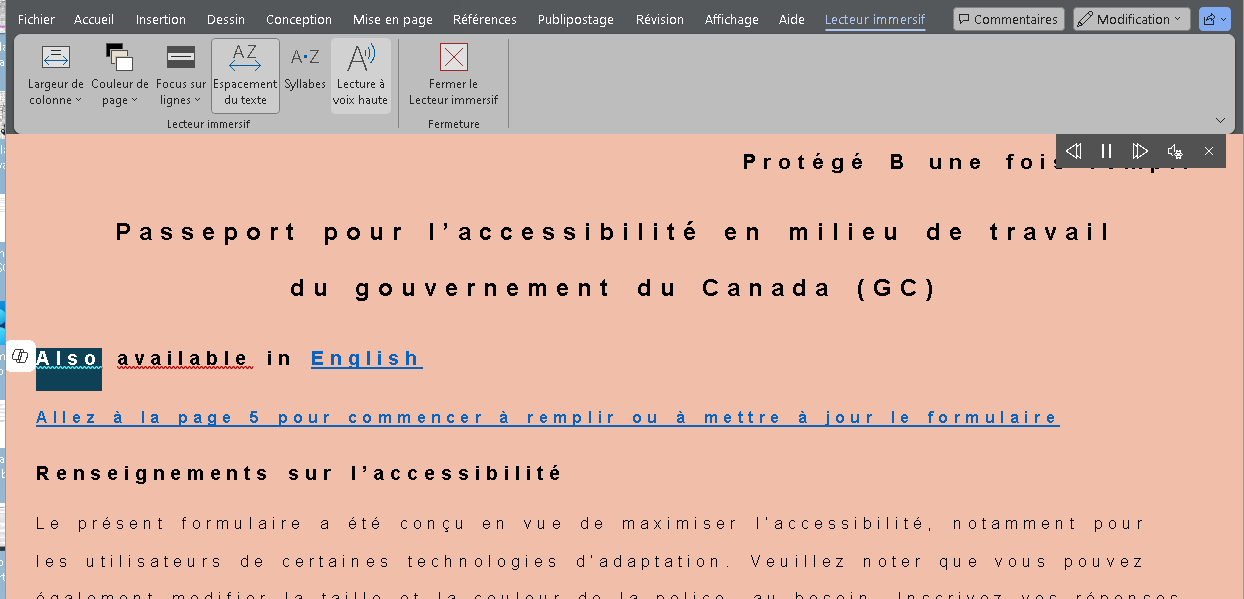 [Speaker Notes: Finally, let’s discuss some technologies that can help people with cognitive, learning style, or mental health and pain disabilities. Cognitive disabilities affect the process of carrying out tasks involving executive functioning, such as planning and organization, learning information, communication and memory. Examples include autism or Asperger’s syndrome, attention deficit disorder, learning disabilities and speech impediments.

Mental health conditions affect psychology or behaviour, such as anxiety, depression or social / compulsive disorder or phobia or psychiatric illness.

On screen is an example of multimodal reading available on Microsoft Word 365. There is black font on a peach background. At the panel on the top are options to increase the column size, change the page colour, focus on specific lines, adjust the texting of the space, read words by syllables, and “read aloud” as well as the option to close the immersive reader. “Text spacing” is highlighted, resulting in words that are spread out slightly more on the page. The “read aloud” function is also selected, and at the top left of the page is a little audio adjustor bar with rewind, pause, forward, and mute options. The word that is being read is highlighted in navy blue as the reader progresses through the document.]